„Program wsparcia społeczno – zawodowego dla osób objętych pomocą Ośrodka Pomocy Społecznej w Sokółce”
Projekt „Program wsparcia społeczno – zawodowego dla osób objętych pomocą Ośrodka Pomocy Społecznej w Sokółce” współfinansowany jest ze środków Europejskiego Funduszu Społecznego w ramach Programu Operacyjnego Kapitał Ludzki: Priorytet VII Promocja integracji społecznej
Działanie 7.1 Rozwój i upowszechnianie aktywnej integracji
Poddziałanie 7.1.1 Rozwój i upowszechnianie aktywnej integracji przez ośrodki pomocy społecznej
Okres realizacji projektu
 1 styczeń 2009 roku-  31 grudnia 2009 roku.
W gminie Sokółka mieszka ok. 26 tys. mieszkańców. Jednym z głównych problemów społecznych jest bezrobocie. Patrząc na problem bezrobocia na jego rozmiar i skutki, zauważyć należy, że wymaga on długotrwałych rozwiązań strategicznych. Stanowi on nie tylko problem jednostki, która boryka się z problemami znalezienia pracy, ale jest również wyzwaniem dla gminy. Powstawanie różnego rodzaju programów aktywizujących osoby bezrobotne pokazuje, że takie osoby nie pozostają samotne ze swoimi problemami, a niniejszy projekt miał na celu pomoc w odnalezieniu „siebie” na rynku pracy.
Ogólnym celem projektu było zwiększenie aktywności zawodowej bezrobotnych poprzez działania wspierające podnoszenie lub zmianę kwalifikacji zawodowych zgodnie ze specyfiką lokalnego rynku pracy
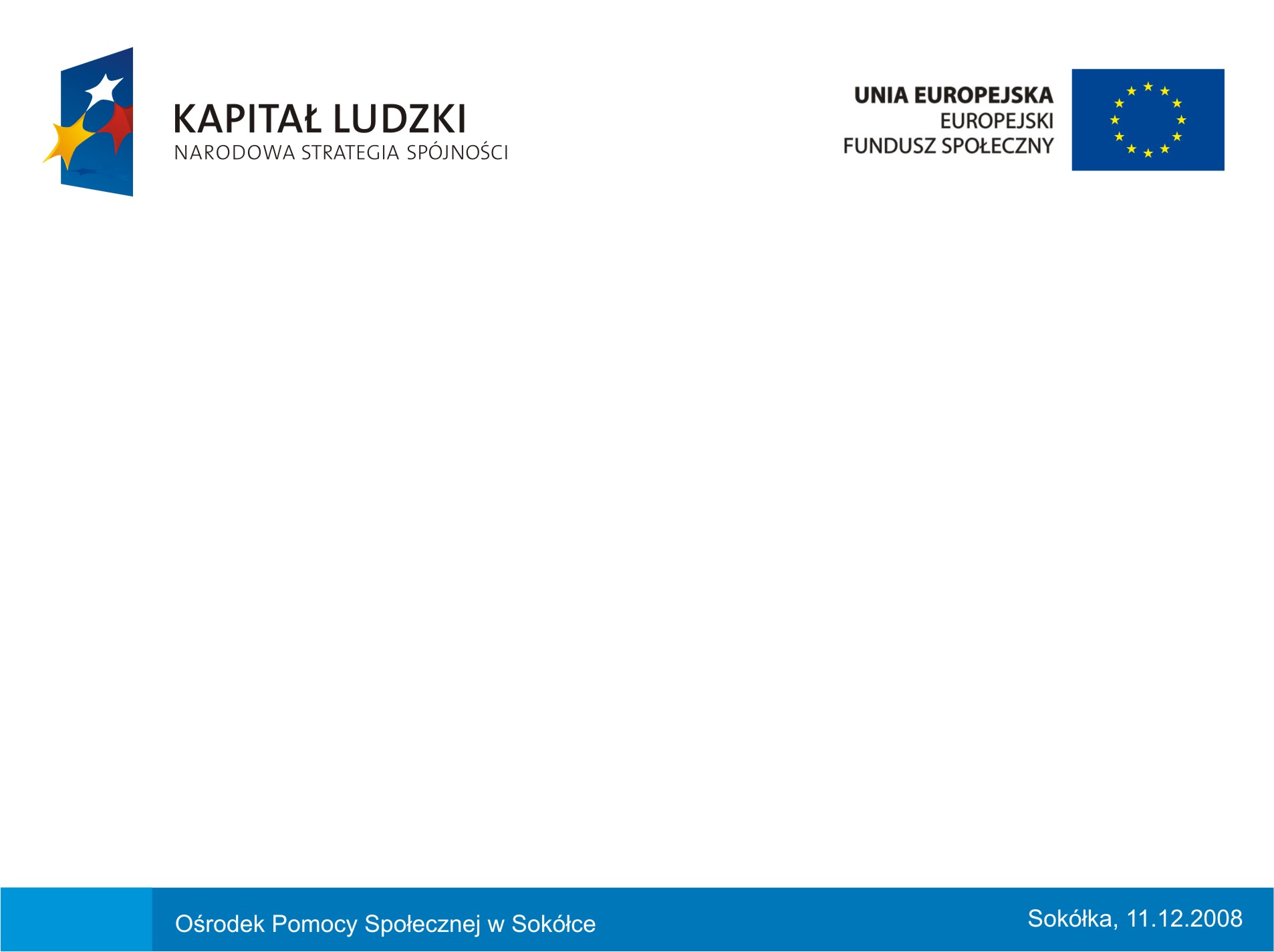 Cele szczegółowe projektu to:
 - minimalizowanie skutków bezrobocia
  przygotowanie do podjęcia zatrudnienia
  pomoc w wychodzenia z izolacji i osamotnienia
-  zwiększenie kwalifikacji zawodowych umożliwiających ponowne wejście na rynek pracy
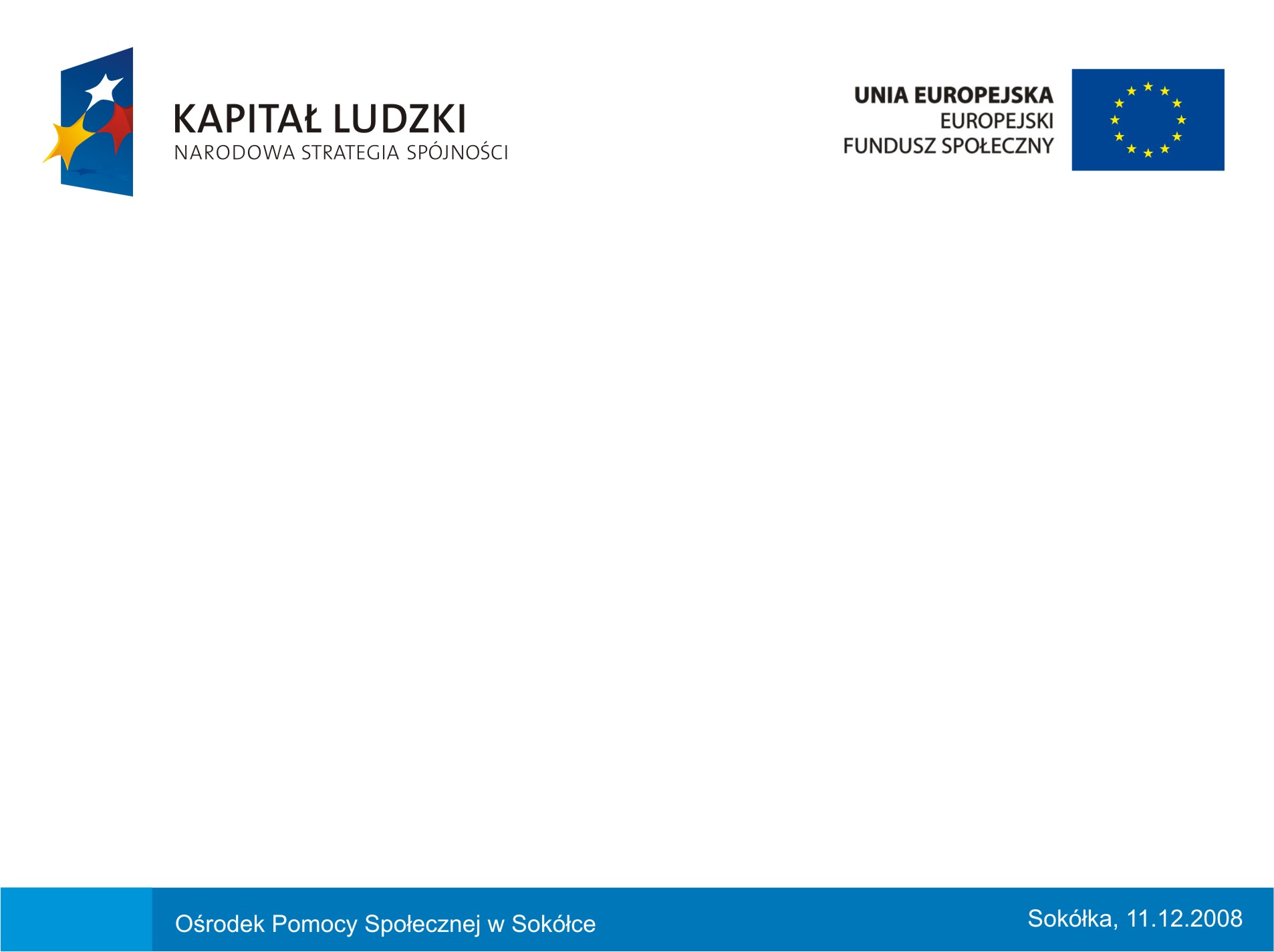 Uczestnicy  projektu to grupa 75 osób korzystających z pomocy społecznej, osoby te nie pracują i są w wieku aktywności zawodowej.
Brak pracy dla większości bezrobotnych Ośrodka Pomocy Społecznej w Sokółce powoduje niską samoocenę i brak wiary we własne możliwości. Powoduje to również, że bezrobotni uzależniają się od pomocy Ośrodka Pomocy i nie poczynają starań w poszukiwaniu pracy. Problemy te wskazują na konieczność objęcia systemem pomocy oraz wsparcia. Zastosowanie aktywnej integracji zapewni wsparcie  dla osób z trudnościami i problemami zmierzające do podjęcia przez te osoby pracy.
Uczestnicy zostali podzieleni na dwie grupy:
PIERWSZA GRUPA liczyła 30 osób i zostało jej zaoferowane wsparcie w postaci:
Zajęć z doradcą zawodowym
Indywidualnych spotkań z psychologiem
Zajęć w grupie wsparcia

DRUGA GRUPA liczyła 45 osób i otrzymała wsparcie w postaci:
Zajęć z doradcą zawodowym
Indywidualnych spotkań z psychologiem
Szkoleń specjalistycznych podnoszących kwalifikacje zawodowe
Jednym z głównych zadań projektowych była Aktywna Integracja która polegała na wspieraniu zdolności do podjęcia zatrudnienia poprzez rozwój nowych form wsparcia indywidualnego i środowiskowego umożliwiających integrację zawodową i społeczną osobom ze specyficznymi trudnościami na rynku pracy.
W ramach tego działania zaoferowaliśmy Uczestnikom możliwość skorzystanie z doradztwa psychologa i doradcy zawodowego. 
Uczestnicy zostali skierowani na szkolenie z podstaw obsługi komputera, oraz szkolenia specjalistyczne podnoszące ich kwalifikacje zawodowe.
Doradca zawodowy dokonał przeglądu wykształcenia osób uczestniczących w projekcie, udzielił porad w sporządzeniu dokumentów aplikacyjnych, pomógł w przygotowaniu się do rozmowy kwalifikacyjnej, przedstawił informacje o możliwości kształcenia. Uczestnicy nabyli w ramach tego poradnictwa umiejętność pisania CV, listu motywacyjnego oraz umiejętność autoprezentacji.
Zajęcia z doradcą w grupie 45 osobowej  odbyły się w miesiącu marcu, kwietniu, oraz maju. Łącznie odbyło się 90 godzin doradztwa.
Zajęcia z doradcą w grupie 30 osobowej  odbyły się w miesiącu wrześniu, październiku oraz listopadzie. Łącznie odbyło się 81 godzin doradztwa.
W ramach indywidualnych spotkań z psychologiem nastąpiła wstępna diagnoza psychologiczna uczestnika, psycholog ustalił indywidualny profil i określił indywidualne zainteresowania uczestników. A także służył pomocą w rozwiązywaniu codziennych problemów i dylematów.
Grupa 30 osób wzięła udział w zajęciach w grupie wsparcia. Zajęcia te zostały przeprowadzone w miesiącach sierpniu, oraz grudniu. Łącznie zorganizowano           30 godzin spotkań w grupach wsparcia.
Spotkania w grupie wsparcia dotyczyły budowania poczucia własnej wartości niezbędnej w podejmowaniu aktywności zawodowej, poznania swojej osobowości w celu określenia predyspozycji do podjęcia pracy, określenie indywidualnych zdolności i zainteresowań zawodowych oraz wspieranie i podtrzymywanie motywacji w poszukiwaniu pracy.
Grupa 45 osób natomiast została skierowana na szkolenia podnoszące kwalifikacje zawodowe.
W ramach tego działania zostały zorganizowane następujące kursy:
Kurs komputerowy
Kurs Opiekun osób starszych z kursem masażu
Kurs Nowoczesny sprzedawca
Kurs Gastronomiczny
Kurs Kierowca wózków jezdniowych
Kurs Nauka układania kostki brukowej
Kurs Florystyka, oraz
Kurs Podstawy prowadzenia własnej działalności gospodarczej
W miesiącu sierpniu oraz wrześniu odbył się kurs komputerowy zorganizowany dla 43 Uczestników. Kurs zorganizowano w czterech grupach. Na każdą z grup przypadło 50 godzin zajęć podczas których Uczestnicy zapoznali się z takimi zagadnieniami jak:
 podstawy użytkowania komputera
 przetwarzanie tekstów
 grafiki komputerowej
 wykorzystania arkusza kalkulacyjnego, oraz
 podstaw poruszania się po Internecie.
Kurs Opiekun osób starszych z kursem masażu został zorganizowany w okresie od     01 września 2009 roku do 06 października 2009 roku i obejmował 150 godzin zajęć w tym 90 godzin teorii i 60 godzin praktyki. Wzięło w nim udział 6 uczestniczek projektu.
Celem kursu było przedstawienie specyfiki zawodu opiekuna osób starszych. Pokazanie podejścia emocjonalnego do osób starszych, w tym chorych i potrzebujących pomocy. 
Uczestniczki dowiedziały się także o profilaktyce leczenia odleżyn, dietetyce i przygotowaniu posiłków, pierwszej pomocy przedlekarskiej, oraz podstaw rehabilitacji i aktywizacji.
Uczestniczki w ramach tego kursu poznały również techniki masażu klasycznego.
W okresie od  01 do 22 października 2009 roku zorganizowano kurs Nowoczesny sprzedawca. Wzięło w nim udział 24 Uczestników projektu.
Kurs trwał 100 godzin w czasie których uczestnicy nabyli umiejętność w:
wykorzystaniu komputera w prowadzeniu sprzedaży i fakturowaniu,
 poznali tajniki sztuki sprzedaży,
 poznali zasady przedsiębiorczości oraz odbyli trening interpersonalny
 nabyli umiejętność obsługi kasy fiskalnej
Kolejny kurs zorganizowany w ramach działań projektowych to Kurs Gastronomiczny. Odbył się on w okresie od 01 do 23 października 2009 roku. Obejmował 100 godzin zajęć w tym 58 godzin teorii i 42 godziny praktyki.
Program szkolenia dotyczył:
Zasad prawidłowego żywienia
Prawidłowej organizacji czasu
Przechowywania surowców, półproduktów i gotowych potraw
Oceny pod względem towaroznawczym produktów i ich przydatności kulinarnej
Przygotowywania potraw charakterystycznych dla gastronomii
Posługiwania się narzędziami, maszynami i urządzeniami przy przygotowaniu potraw
Profesjonalnej obsługi konsumenta w gastronomii.
Dla 7 Uczestników projektu w okresie od 02 do 18 listopada 2009 roku przeprowadzono szkolenie Kierowca wózków jezdniowych.
Liczba godzin szkoleniowych w w/w kursie wyniosła 67 godzin w czasie trwania których nasi Uczestnicy poznali takie zagadnienia jak:
Typy stosowanych wózków
Budowa wózków
Czynności operatora przy obsłudze wózków
Wiadomości z zakresu ładunkoznawstwa
Dozór techniczny
Zasady budowy i działania oraz warunki techniczne obsługi butli i instalacji gazowych
Zasady i warunki techniczne wykonywania  wymiany  butli z gazem w wózkach widłowych
Zasady i wymagania bezpieczeństwa pracy i ochrony przeciwpożarowej oraz umiejętności udzielania pierwszej pomocy
Nabyli praktyczykę nauki jazdy i manewrowania wózkiem widłowym
W ramach tego szkolenia Uczestnicy uzyskali uprawnienia eksploatacyjne na wymianę butli gazowych
W okresie od 07 do 29 września przeprowadzono kurs Nauka układania kostki brukowej. W kursie wzięło udział dwóch Uczestników projektu. Na kurs składało się 100 godz. zajęć  dotyczących:
Poznania zasad BHP przy pracach brukarskich
Podstawowych wiadomości o robotach ziemnych
Rodzaju podstawowego sprzętu i narządzi
Materiałoznawstwa w tym rodzaju bruku, kostki polbrukowej
Organizacji stanowiska pracy, czytania rysunku technicznego
Zajęcia praktyczne dotyczyły:
Wykonywania robót ziemnych
Nawierzchni z kostki brukowej i polbrukowej
Układania chodników.
Kolejnym kursem zorganizowanym w ramach działań projektowych był kurs Florystyka. Wzięło w nim udział 12 osób. Zajęcia odbywały się w okresie od 9 do 30 listopada 2009 roku.
Szkolenie obejmowało takie zagadnienia jak:
Tworzenie układów i kompozycji z roślin ozdobnych,
Technik tworzenia układów kompozycji ozdobnych
Styli w kompozycji
Urządzeń i dekoracji miejsca sprzedaży
Sztuki sprzedaży
Ostatnie szkolenie które odbyło się w ramach projektu było to szkolenie z podstaw prowadzenia własnej działalności gospodarczej. Wzięło w nim udział 17 osób które zapoznały się z takimi zagadnieniami jak:
Podstawy przedsiębiorczości
Opracowanie Biznes Planu
Tworzenie stron www
Księgowanie w programie Płatnik
Pozyskiwanie środków na rozpoczęcie własnej działalności gospodarczej z PUP
28 osób wzięło udział w dwu dniowym szkoleniu wyjazdowym w Barszczewie: „Aktywność społeczna i zawodowa kluczem do sukcesu”.
Celem szkolenia było:
Podniesienie motywacji do podjęcia działań mających na celu zmianę sytuacji życiowej
Doskonalenie umiejętności interpersonalnych
Zwiększenie aktywności i mobilności społecznej i zawodowej
Podniesienie poczucia własnej wartości.
Wyjazd szkoleniowy zorganizowany został przez Ośrodek Wspierania Organizacji Pozarządowych w Białymstoku.
W ramach Aktywnej integracji  18 września 2009 roku zostało zorganizowane spotkanie integracyjne dla osób uczestniczących w projekcie. W ramach tego zadania grupa uczestników pojechała do Teatru Dramatycznego im. Aleksandra Węgierki na przedstawienie: Zapiski oficera Armii Czerwonej.
Kolejnym zadaniem realizowanym w ramach projektu była praca socjalna która polegała na umożliwieniu osobom i rodzinom przezwyciężenia trudnych sytuacji życiowych,  których nie są w stanie pokonać wykorzystując własne uprawnienia i umiejętności. Zadanie to polegało na podpisaniu i realizacji 75 kontraktów socjalnych.
Ogólna wartość projektu  wyniosła      533 860,84 zł
w tym kwota dofinansowania   
 477 801,64 zł
oraz wkład własny 56 059,20 zł
Wkładem własnym Ośrodka Pomocy Społecznej w Sokółce była wypłata zasiłków celowych dla uczestników na czas udziału w projekcie, oraz część opłat ponoszonych przez Ośrodek  wyliczona współczynnikiem.
Udział w projekcie umożliwił udzielenie indywidualnym osobom oraz ich rodzinom pomocy w odbudowaniu i podtrzymywaniu umiejętności w życiu społeczności lokalnej. 
75 osób podniosło swoje kwalifikacje zawodowe , nabyło pewność w kontaktach interpersonalnych, umiejętność pracy w zespole co w przyszłości w ułatwi odnalezieniu „siebie” na rynku pracy.